William Shakespeare
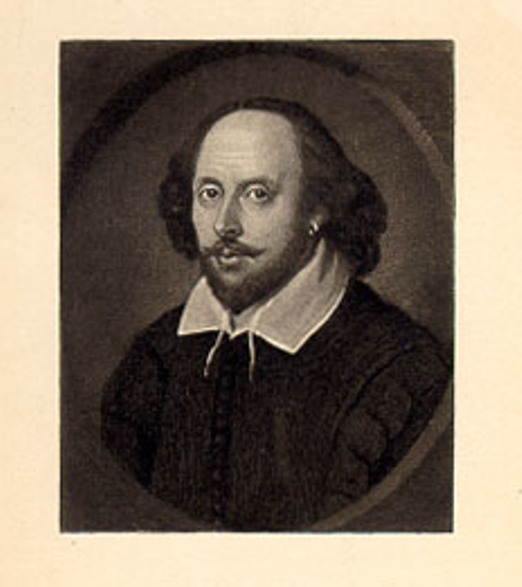 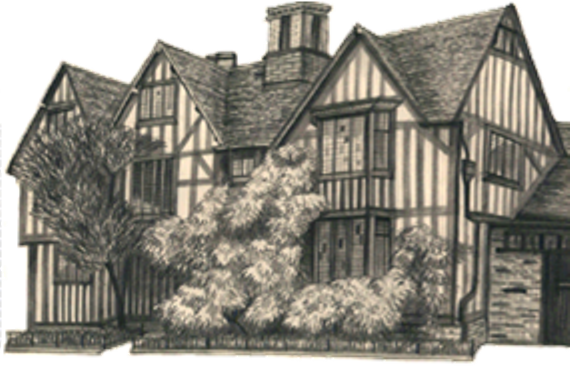 Shakespeare Facts
Born: 1564 in Stratford-Upon-Avon

 Father:  John Shakespeare (leather-maker & bailiff)

 Education:  6-day/wk grammar school (age 6-16)

 Married:  Anne Hathaway (26-years-old)  				  William (18-years-old)

 Children:  Susanna born after 6 months,          Twins – Hamnet & Judith born 1585 (Hamnet d. 1596)
https://www.youtube.com/watch?v=geev441vbMI
Career: Freelance Actor & Writer
		~ 35 Plays (+6 Collaborations)
		~ 154 Sonnets 

 Styles: 
	~ Tragedies 
	~ Comedies 
	~ Histories (England’s)
	~ Poetry (Sonnets & Narrative poems)
 Retired: 1613
 Died: 1616
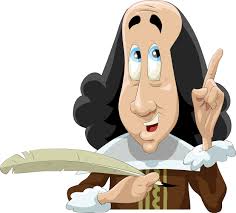 Queen Elizabeth I
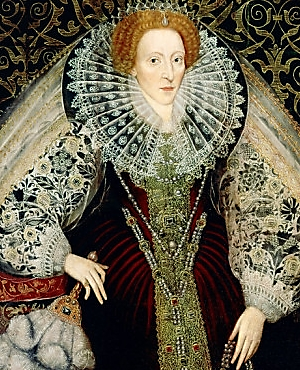 Born in Greenwich (1533)

 Daughter of King Henry VIII                                          & Anne Boleyn

 Took throne after half-sister’s death

 Called “The Virgin Queen” because she never married
 
 She ruled for 45-years (1558-1603) ~ the longest reign in English history 

 Took many voyages (mainly to the Americas) with Francis Drake, Sir Walter Raleigh, Humphrey Gilbert
Queen Elizabeth I
Founded East India Trading Company in 1600 

 Theatre & Arts thrived and flourished

 Attended the first performance of                                  A Midsummer Night’s Dream 

 Threatened invasion of Spain & France

 In the “Golden Speech of 1601” she addressed Parliament saying, “There is no jewel, be it of never so high a price, which I set before this jewel; I mean your love.” 

 Died: March 24, 1603 ~ A National Holiday
The Plague
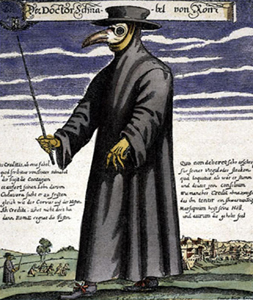 Setback: London theaters closed for two years during the plague, or “Black Death,” that killed over 33,000 people in London.
Health:  Shakespeare wrote two long  poems and possibly his famous sonnets during this period. 

Return: By the time theaters reopened in 1594, Shakespeare had written at least five new plays.
King James I
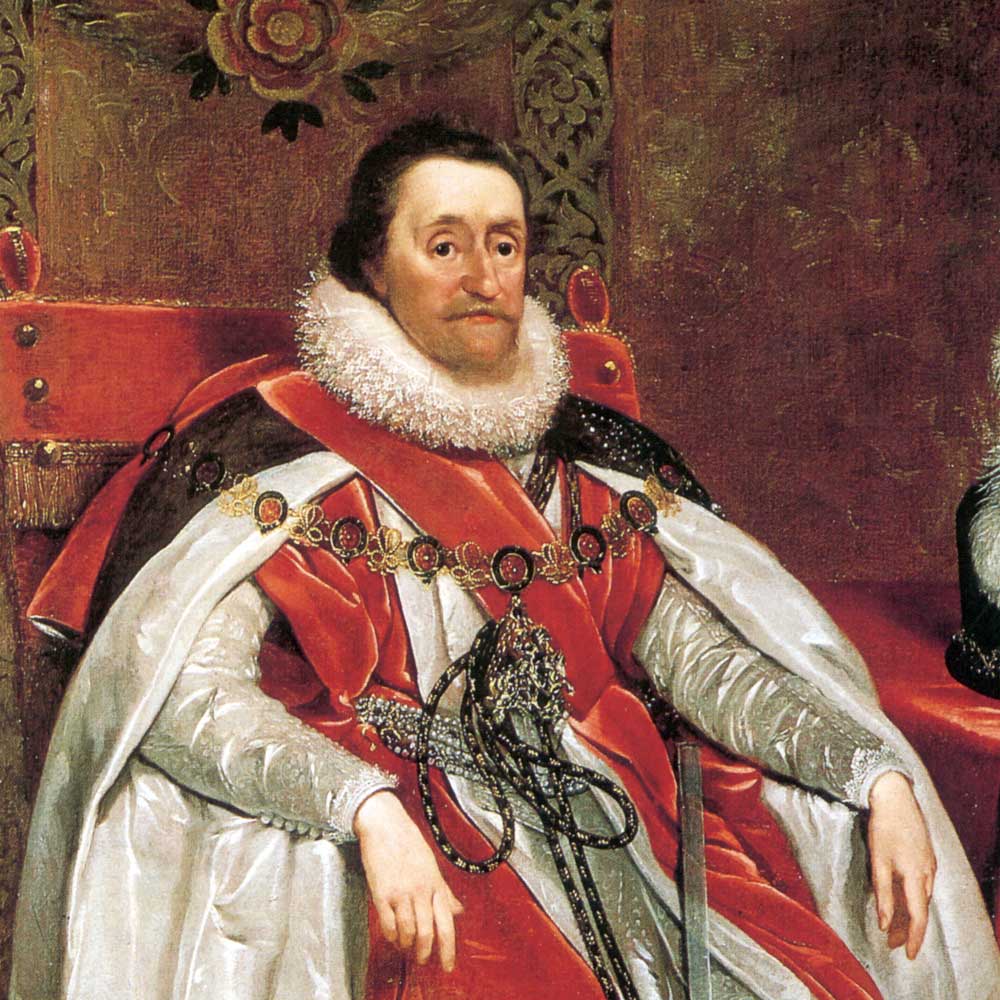 Born in Edinburgh, Scotland (1566)

Son of Mary Queen of Scots & Lord Darnley

James took the Scottish throne in 1581

When Elizabeth died in 1603, he became the first Stuart king of England as well, creating the kingdom of Great Britain.

One of James's great contributions to England was his authorized version of the bible (1611) which was to become the standard text for more than 250 years. 

Died: 1625 and was succeeded by his second son, Charles.
King James I
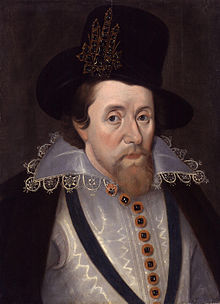 James was a great admirer of poetry and                     the drama from his earliest days, and later                     in life favored dramatic art. 

 James's tutor, the historian and poet                      George Buchanan, was a positive influence and James was a capable scholar. 

 James I became the patron of Shakespeare's company 

 He invited Shakespeare's company to perform 13 times a year!
The Globe Theatre
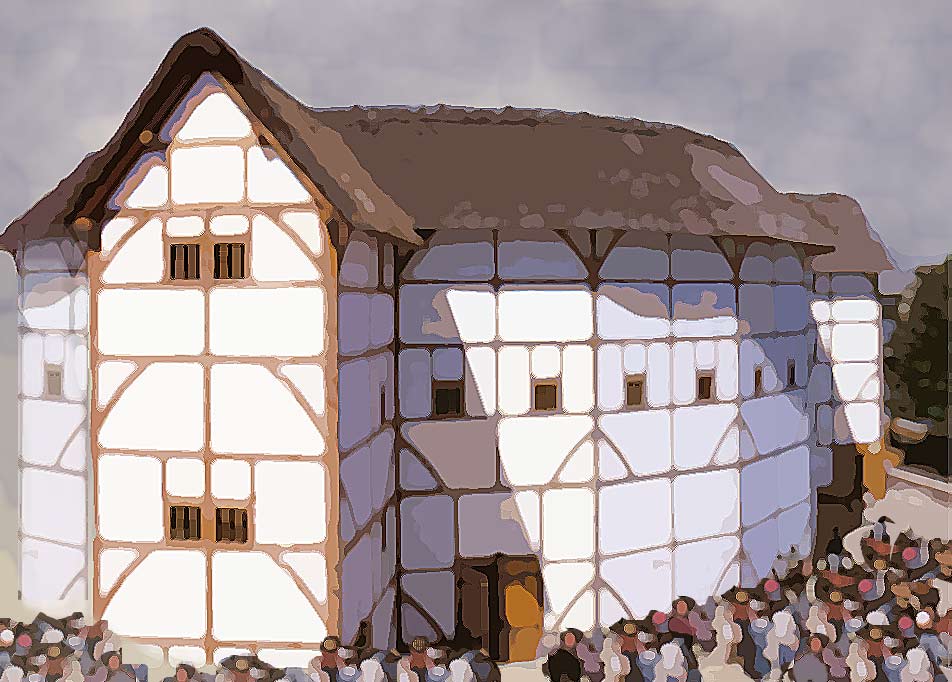 https://www.youtube.com/watch?v=m3VGa6Fp3zI
The Globe: History
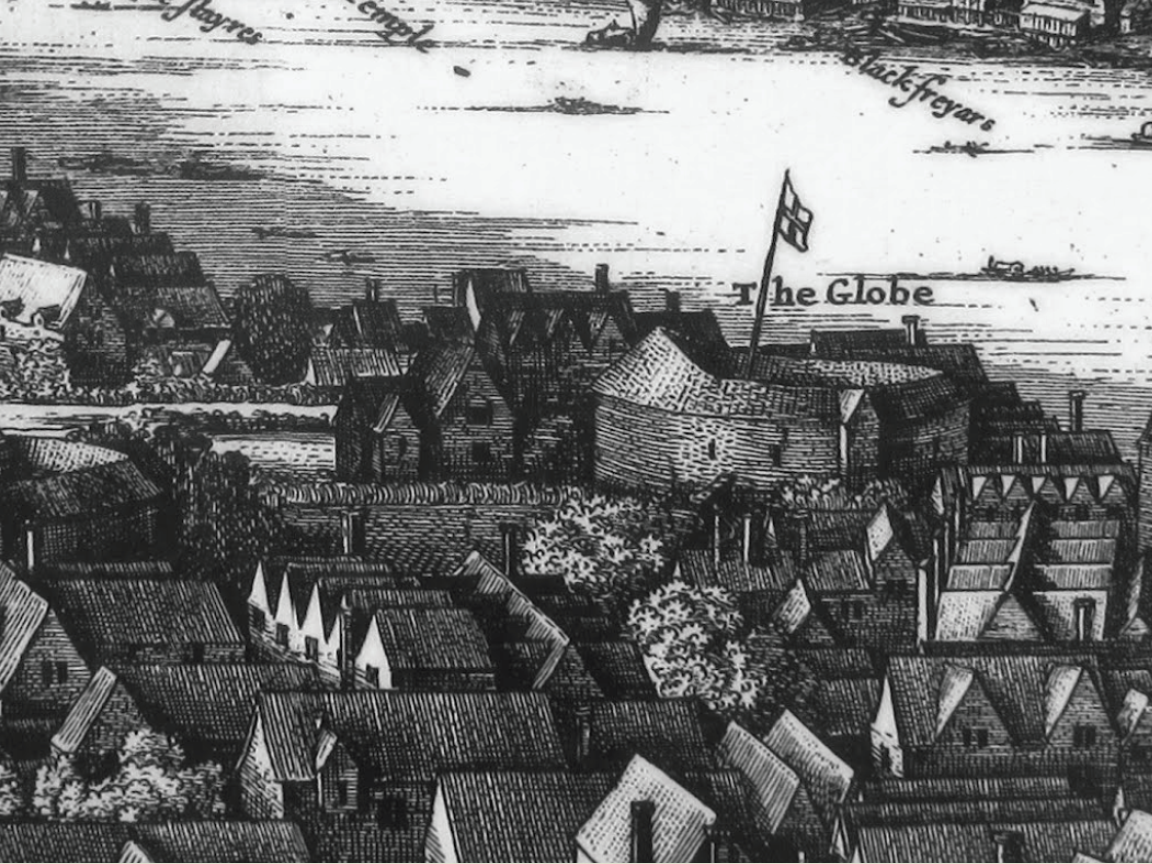 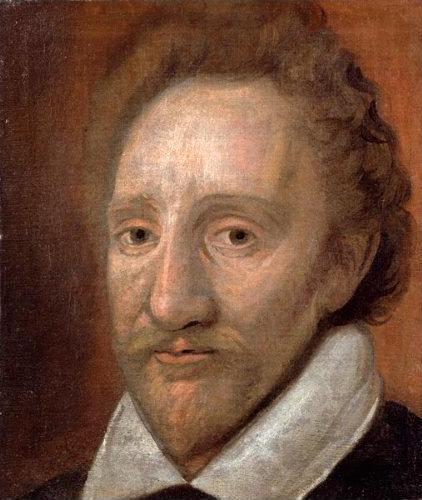 Motto: “Totus mundus agit histrionem”    	            	           (The whole world is a playhouse)

 1576: Built in Shoreditch by Richard Burbage                 	         – the first playhouse in London

 1599: Moved to Southworth, London--across the river
1613: during a performance of Henry VIII,        wadding from a stage cannon ignited the thatched roof burning it to the ground in less than two hours.








 The Globe Theatre remained the home for Shakespeare’s company until the closure of all          the theatres under England’s Puritan law in 1642.
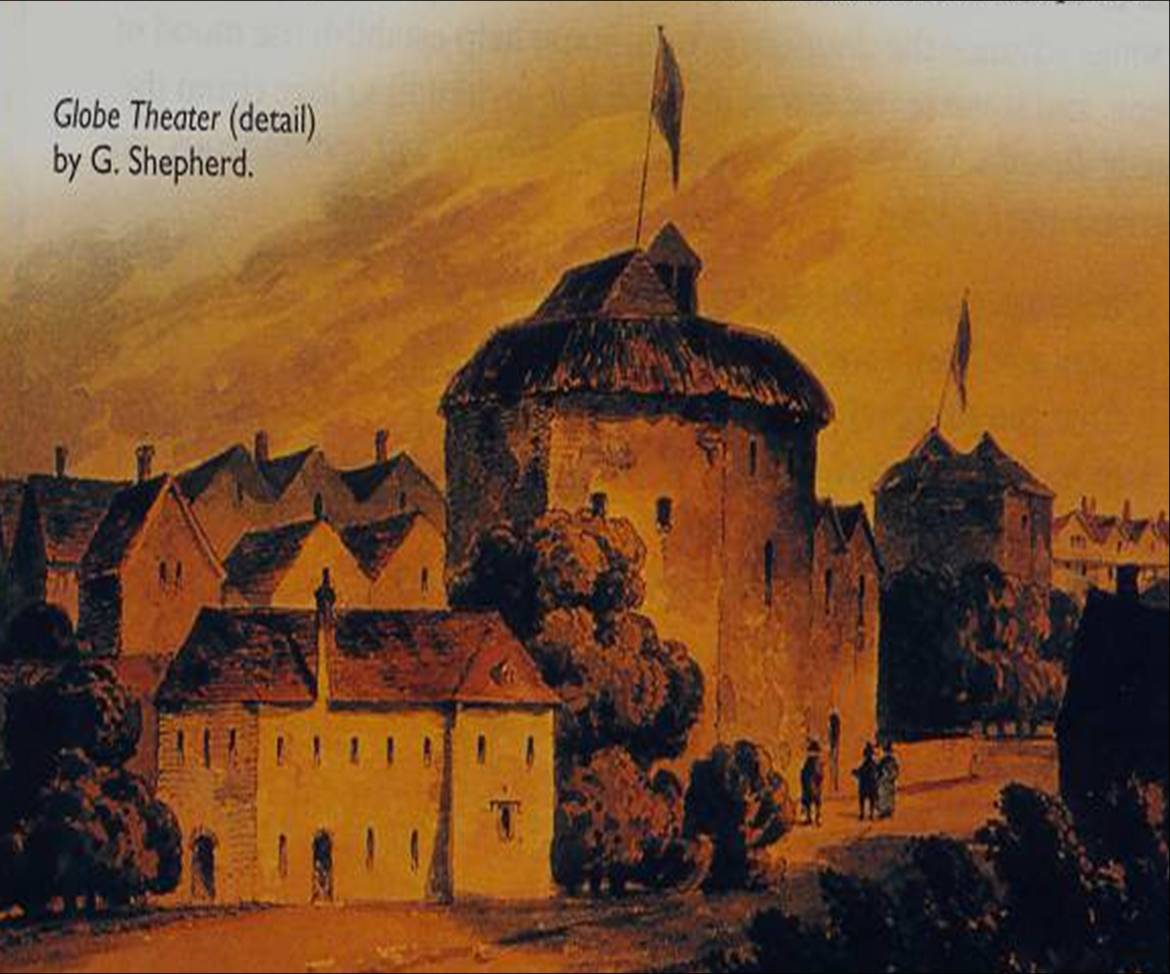 The Globe: Structure
Facts
	- Open-air arena
	- Octagonal-shape
	- Built of timber, nails, stone and plaster 
	- 6 months to complete construction 
	- Held up to 1,500 people
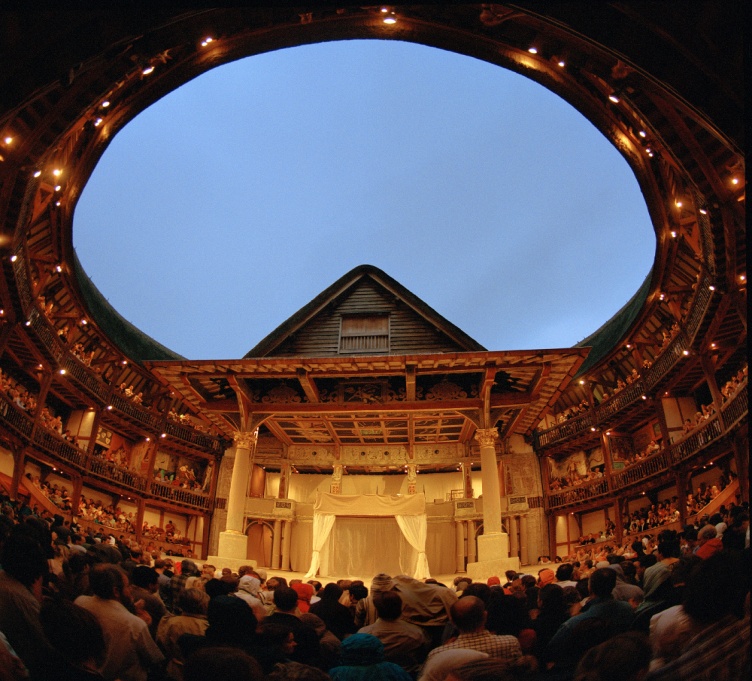 Flags
- Signified which type of play was being performed

	Black = tragedy
	White = comedy
	Red = history
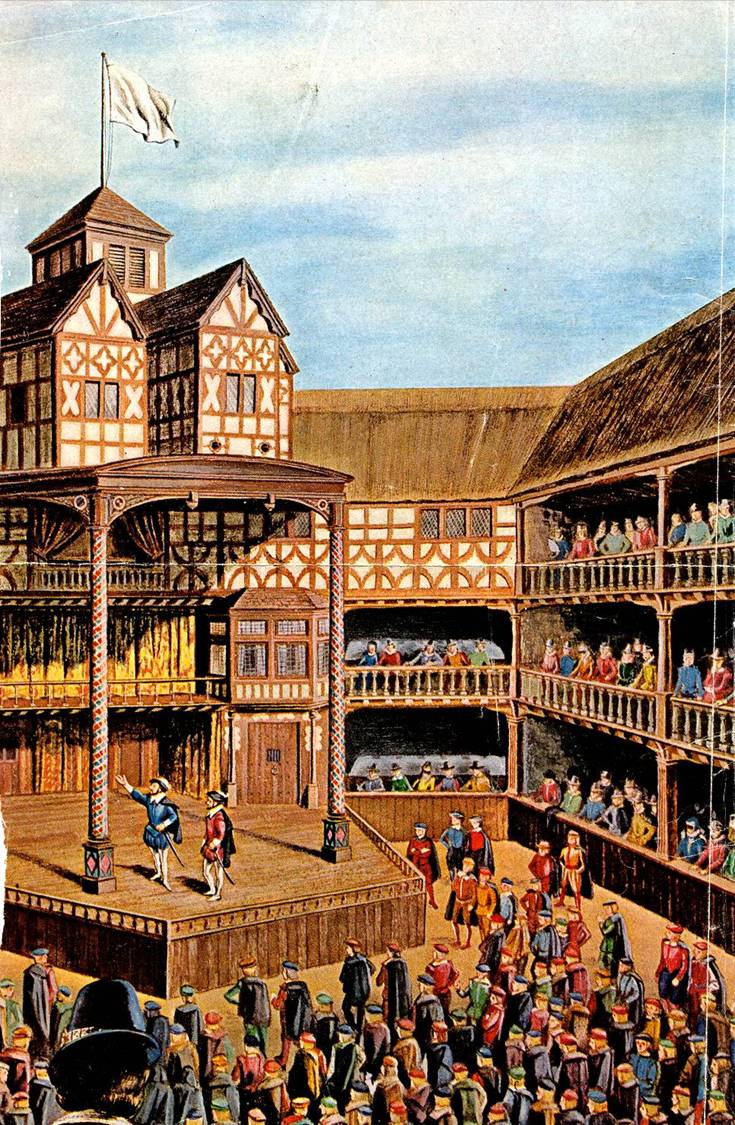 Canopy
- protected the actors from too much sun    or rain also used for storage, better sound and “Heaven”

 Trap Door
- used as storage, a quick exit and “Hell”
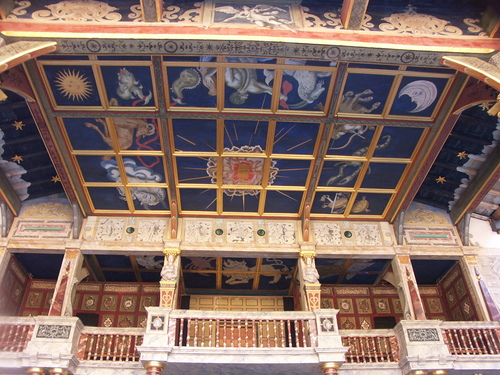 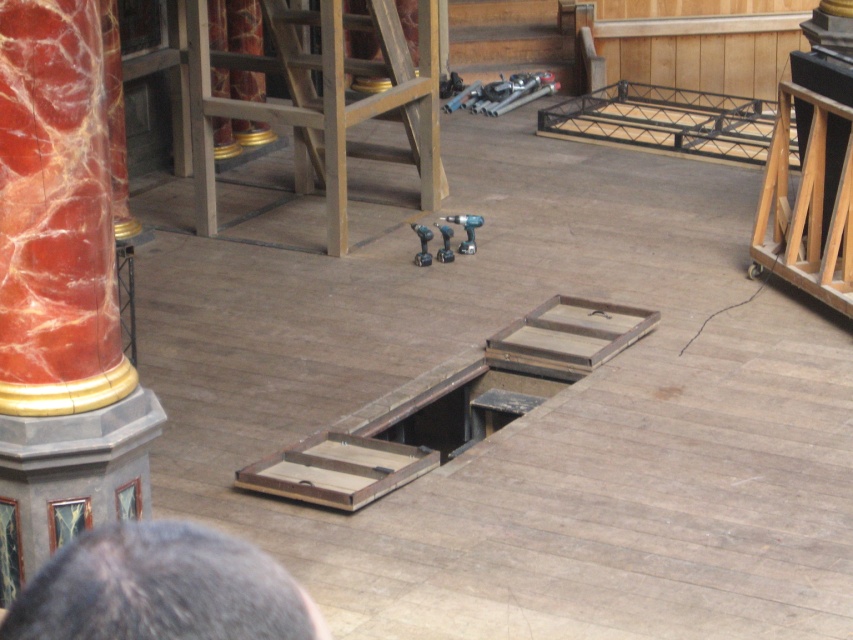 Galleries
- Three-tiered
- Thatch-covered roof
- Wooden benches
- More expensive
- Cushions cost a penny
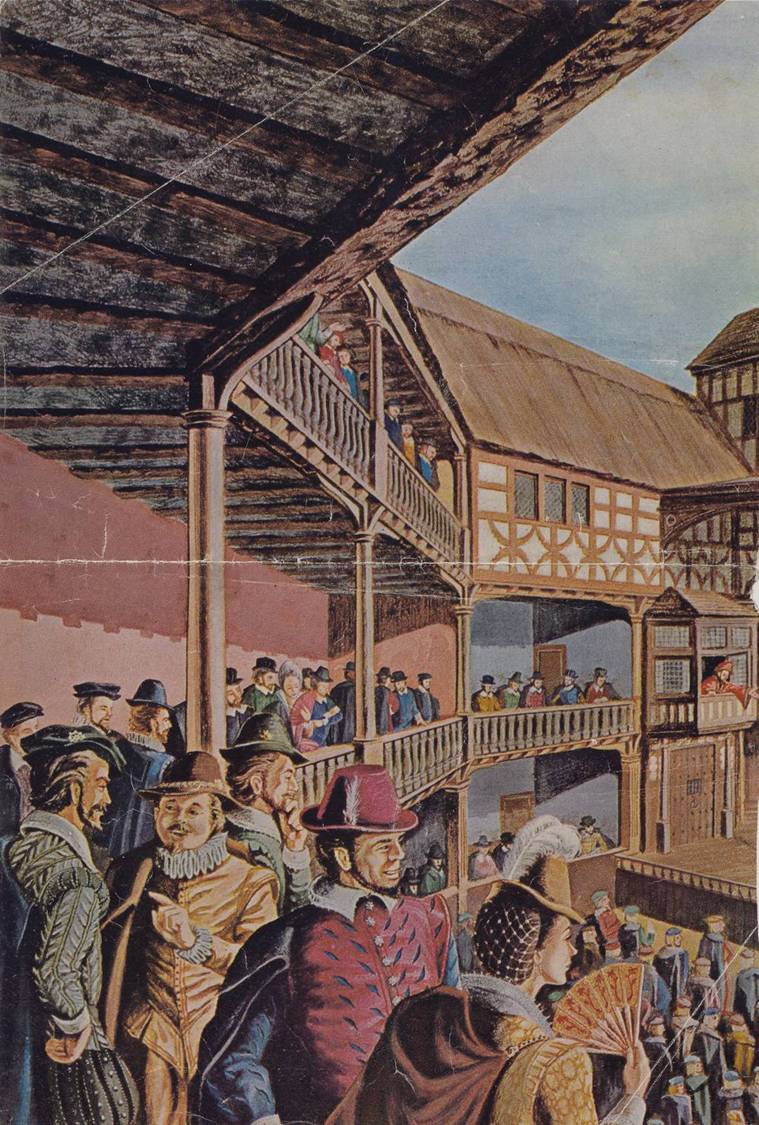 Pillars
- Wooden pillars supported the roof and were painted to look like marble.
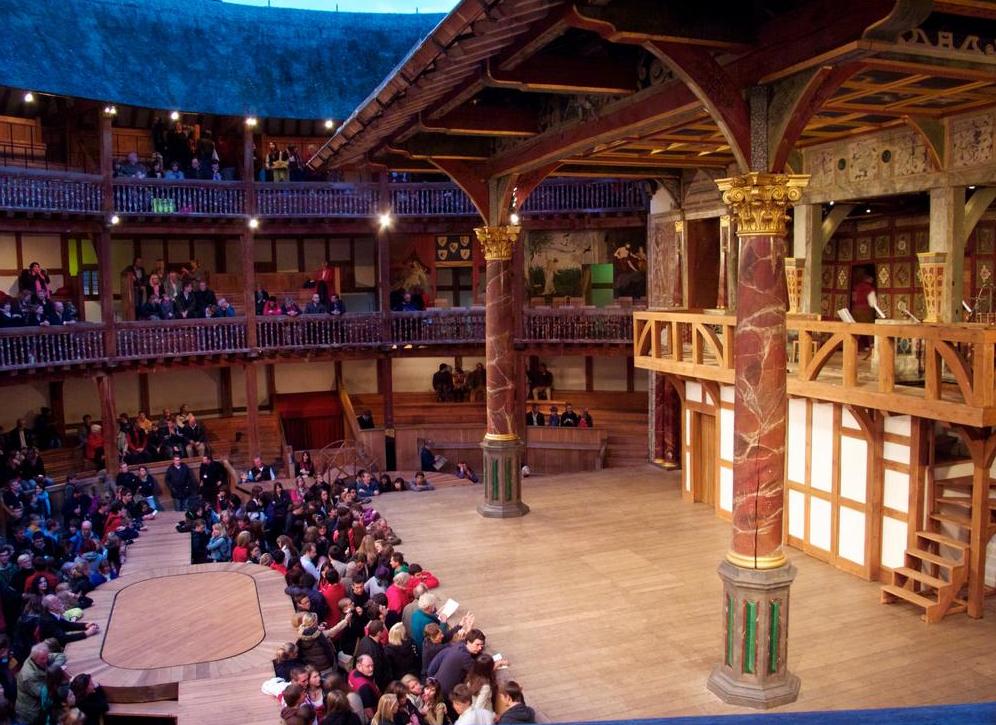 Open Yard
- Commoners (or “Groundlings”) stood on the floor    to watch performances for just one penny ($4.00 now)
	- It cost 2 pounds to put on a play ($1,000 now)
	- Would often “participate” with the play; throwing food and shouting at the performers
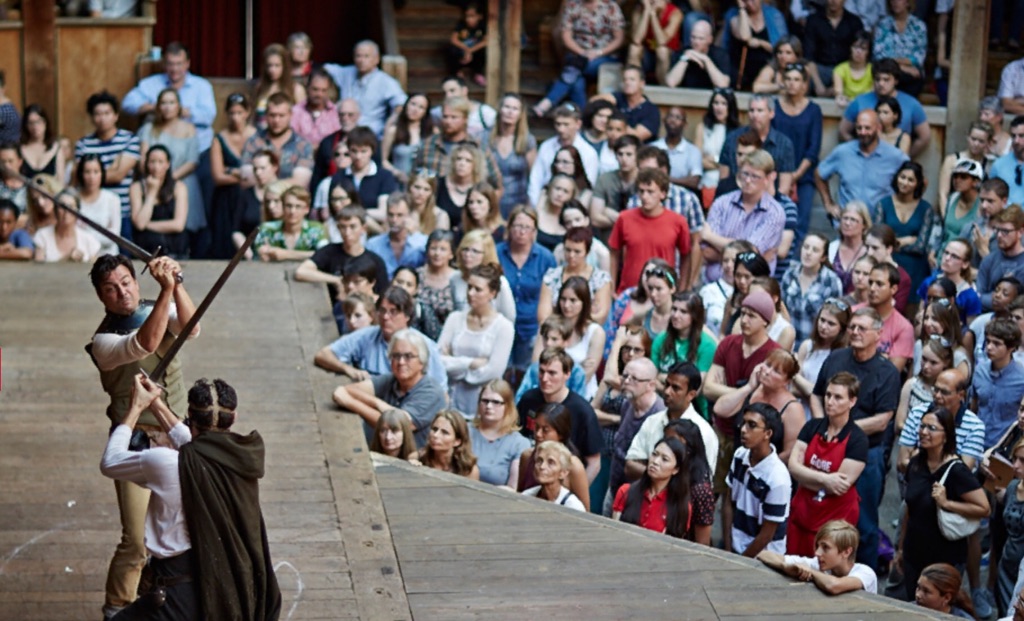 Main Stage
- Where the main action takes place
- Shakespeare’s was an “Apron” stage                              			-- the audiences could sit on all three sides
- The stage was 4-5 feet high
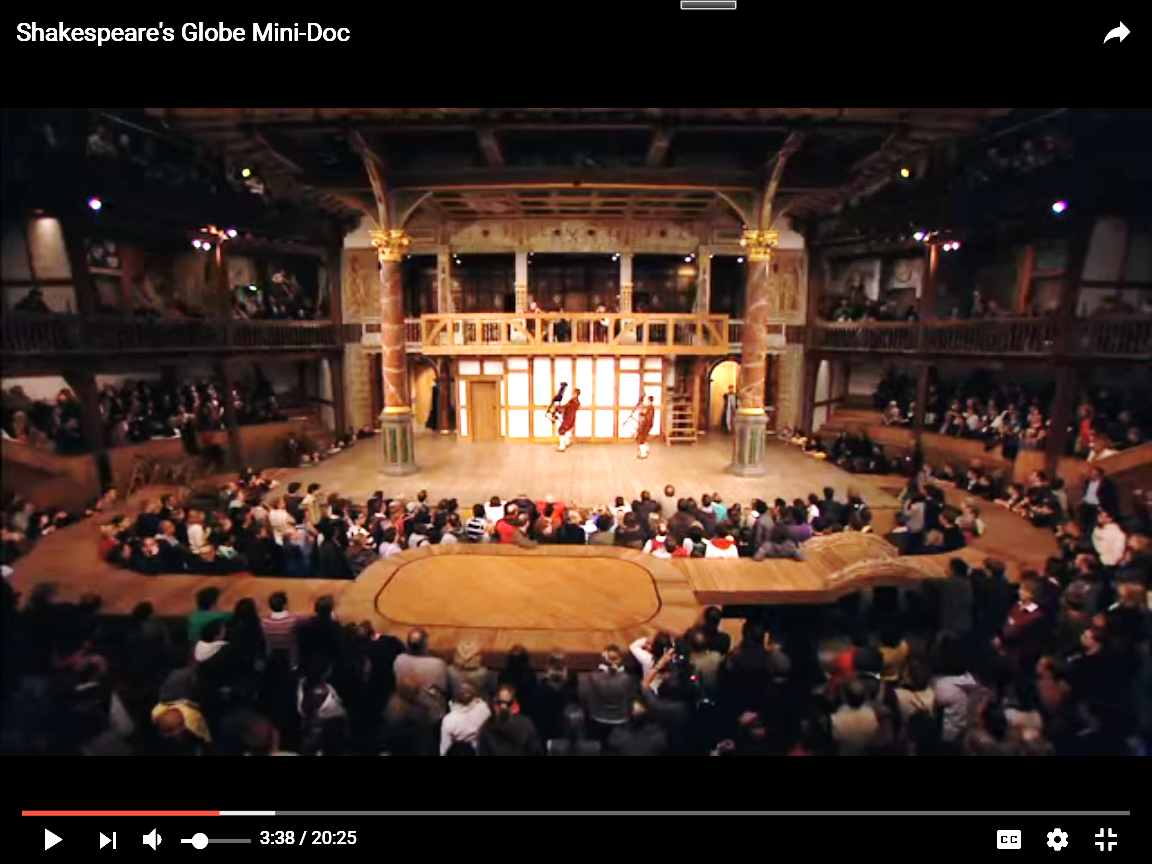 Inner Stage
- Used mostly for indoor scenes.
- Curtain could be opened and closed for scene changes
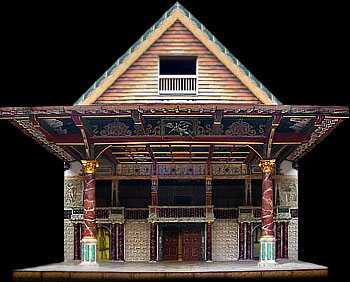 Upper Stage
- The “chamber” used for bedroom and balcony scenes
- The balcony above was used for musicians & sound
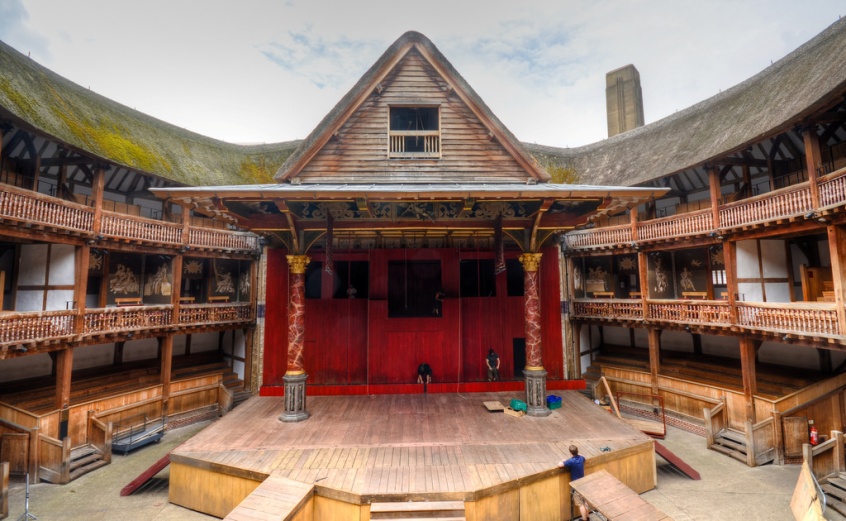 Tiring House
- Dressing room for changing actors’ costumes
- These doors were main entrance/exits to the stage
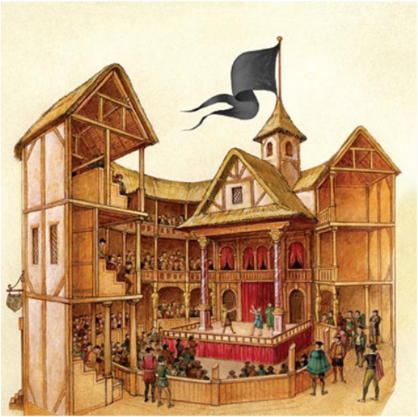 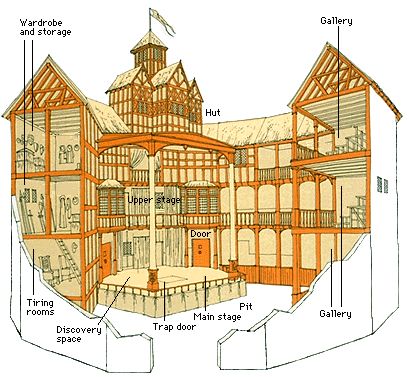 The New Globe Theatre
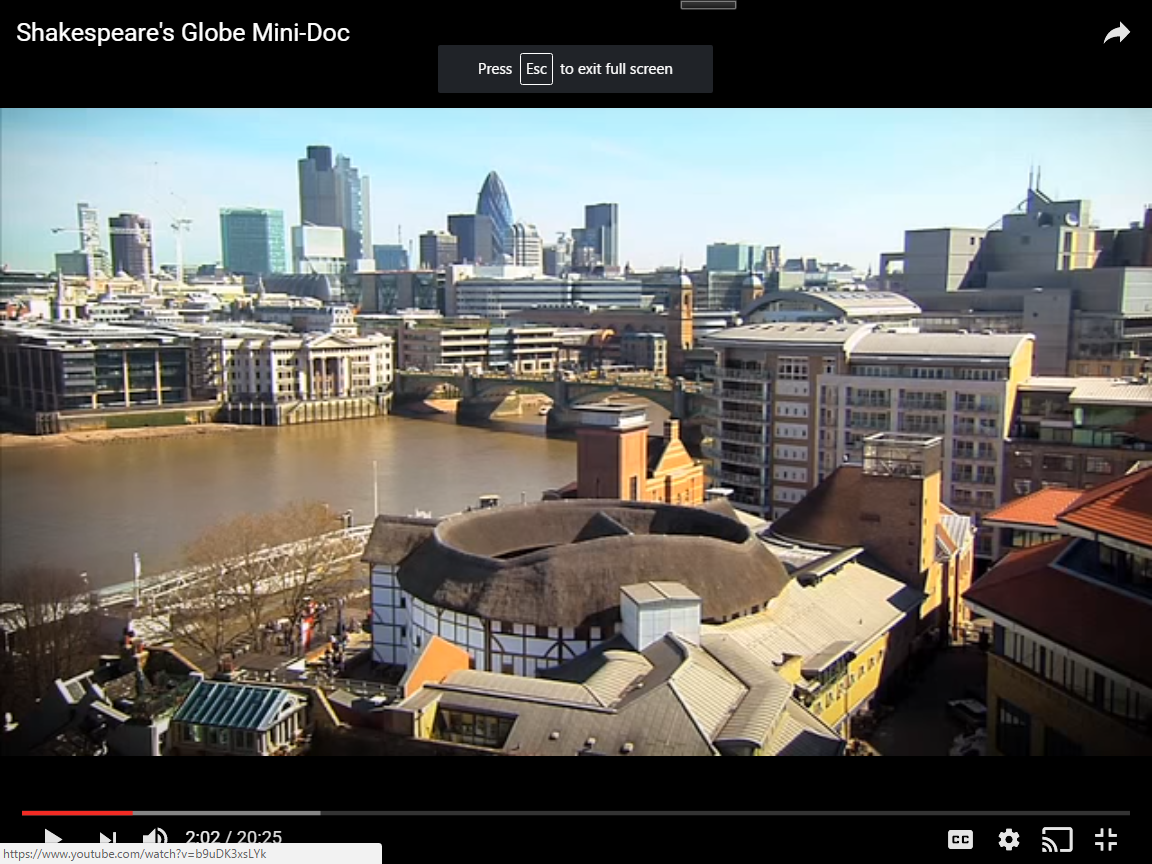 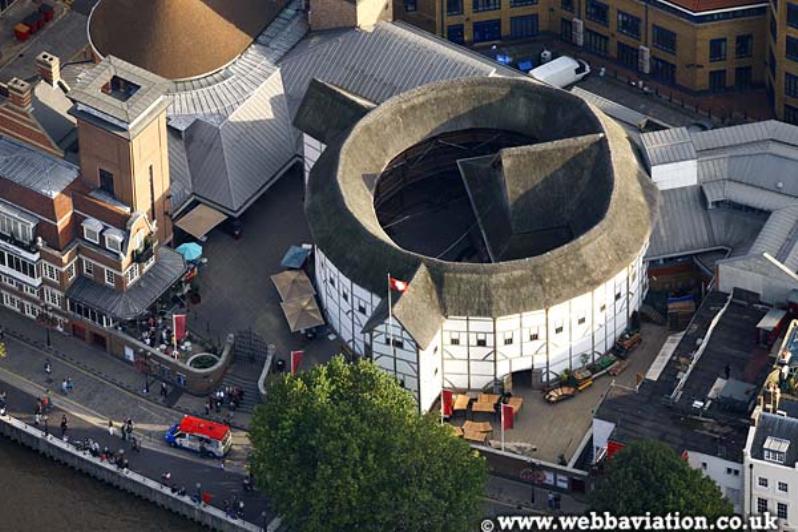 In 1970, Sam Wanamaker set up the Shakespeare’s Globe Trust.

 It took 23 years to find land, get zoning permission and raise money for the construction.
1997: The Globe Theater was rebuilt along the banks of the Thames River.

 2015: 568 performances; $29.7 million total
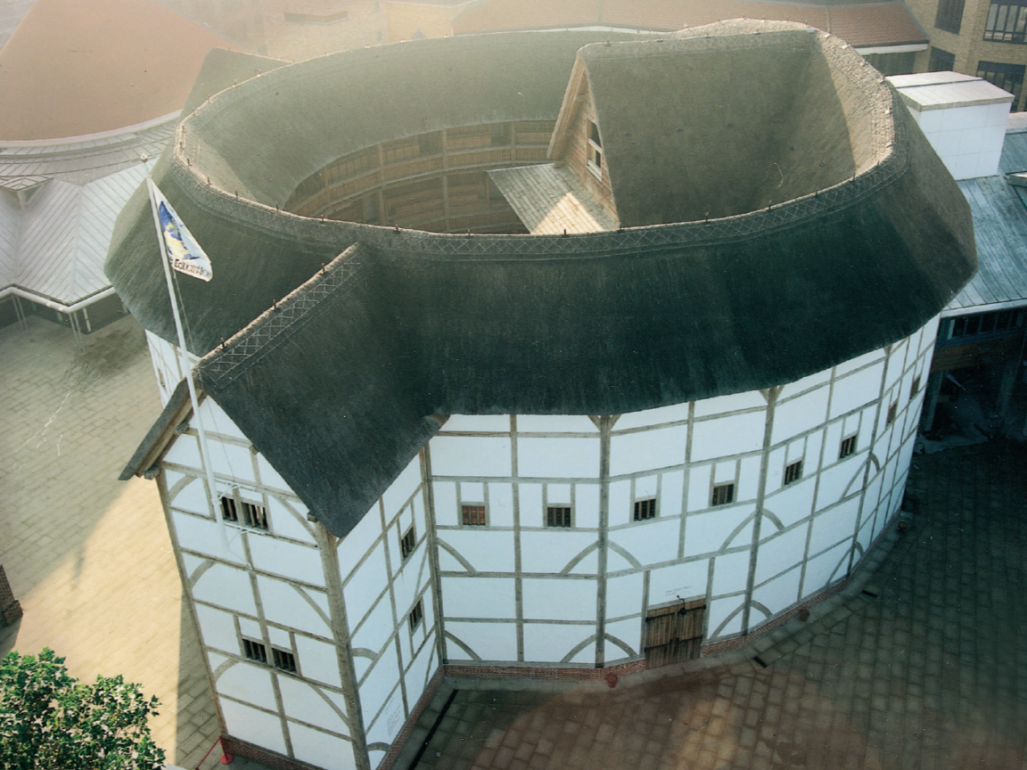 https://www.youtube.com/watch?v=b9uDK3xsLYk
Literary Language
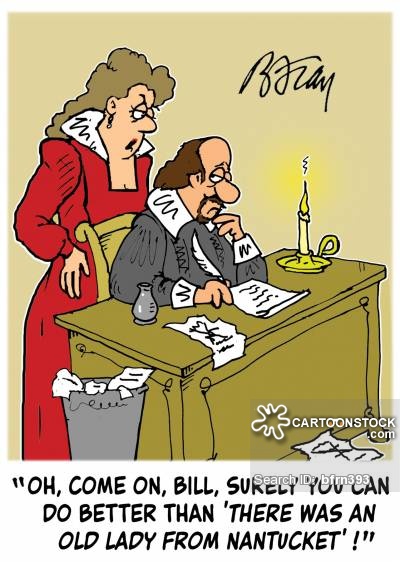 Shakespeare’s Language
Impact on the English: he invented                        over 1600 words  

          	~ majestic	 ~ hint
 	~ lonely	 ~ excellent
 	~ gloomy	 ~ exile

 Harry Potter connection: J.K. Rowling borrowed        his words and names in writing her own books: 
        ~ “Toil, toil, toil, & trouble. Fire burn and 	       	   	     cauldron bubble.” (sung with the frogs)  

         ~ Hermione Granger - a character in A Winter’s Tale
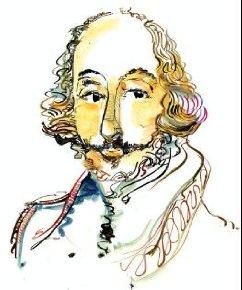 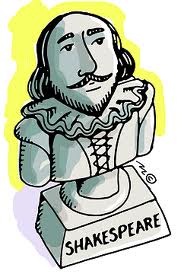 Against = for; in preparation for
         “Look thou but sweet, 
          And I am proof against their enmity.” 

 Anon = soon
         “Anon, anon! 
          Come let’s away; the strangers are all gone.” 

 Hence = away; from here
         “Let Romeo hence in haste,
          Else, when he is found, that hour is his last.” 

 Whence = where
         “Could we but learn from whence his sorrows grow   
          We would as willingly give cure as know.”
Shakespeare’s Devices
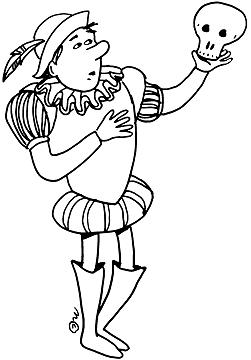 Soliloquy: a lengthy speech in which a character, alone on-stage, expresses his or her thoughts to the audience.

 Monologue:  a lengthy speech addressed to other characters on-stage. 


 Aside:  a brief remark made by a character to the audience; unheard by the other characters.
Flat Character:  one-dimensional; embodying only a single trait. (Shakespeare’s flat characters provide comic relief.)

 Round Character:  multiple personality traits;   like a real person. 

 Allusions:  references within dramatic speeches to past experiences, history or other works of literature.

 Stage directions:  tell the actors who is entering or exiting the stage and what they are doing; they are written in italics.
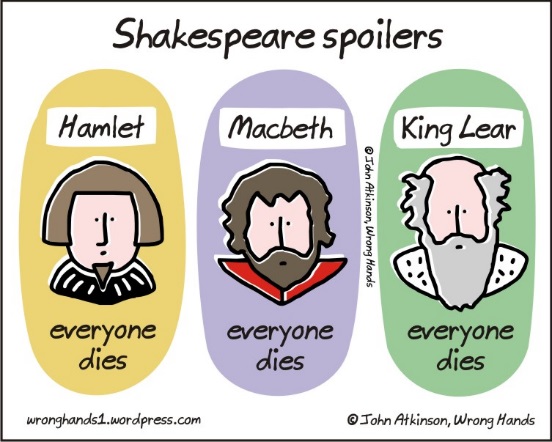